Colours and toys
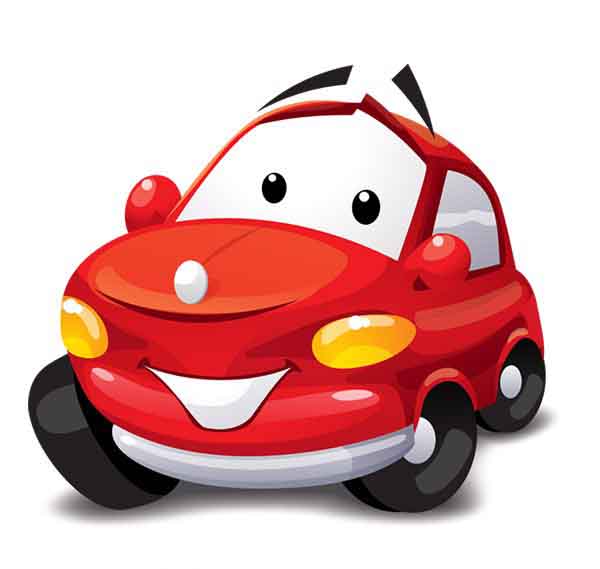 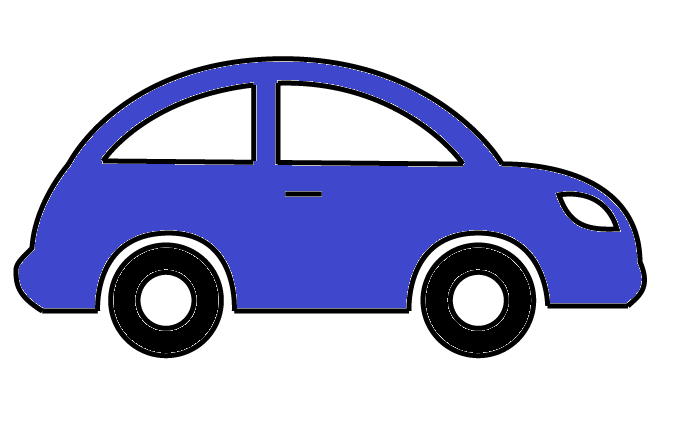 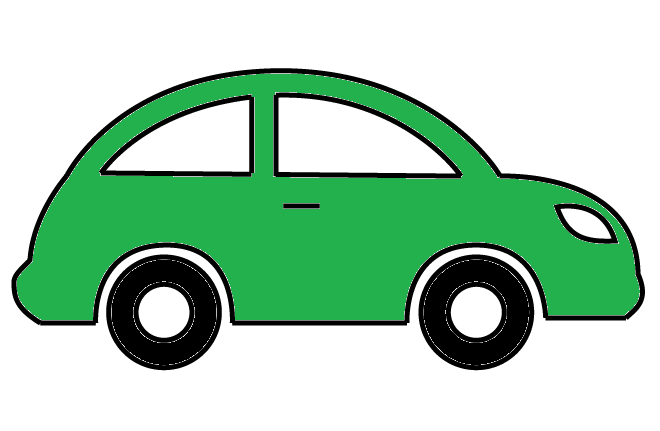 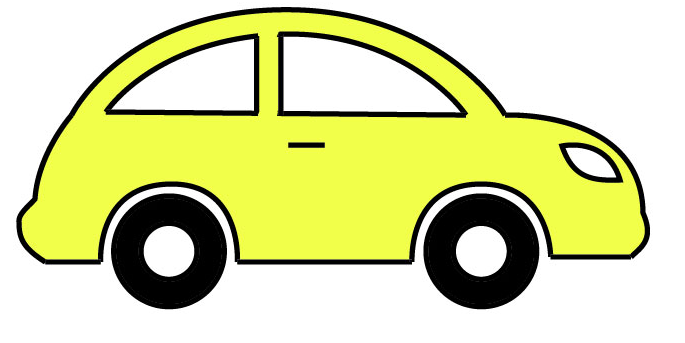 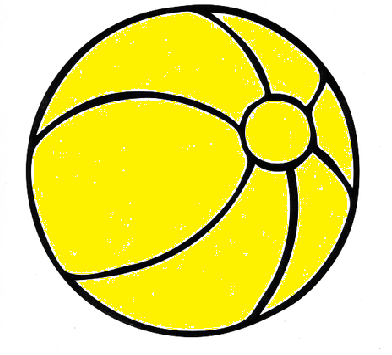 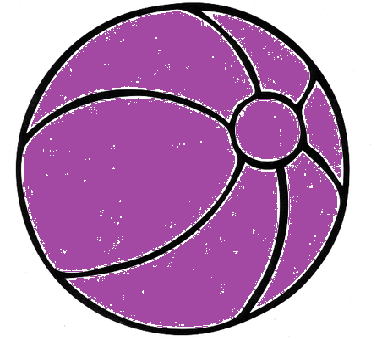 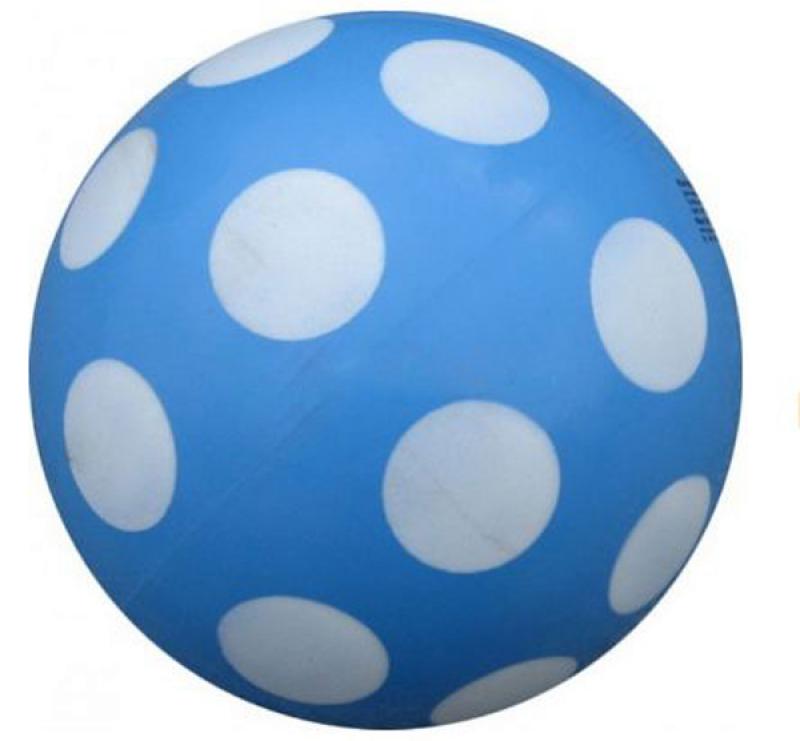 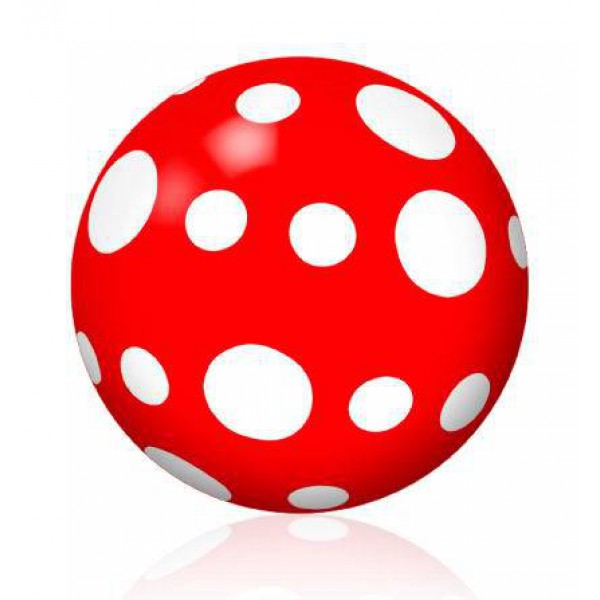 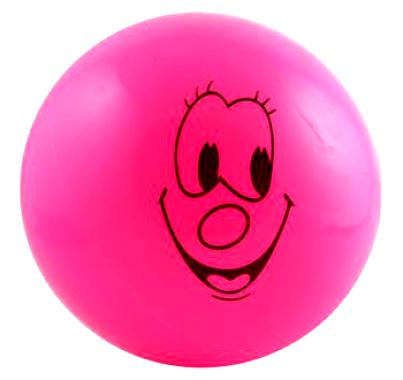 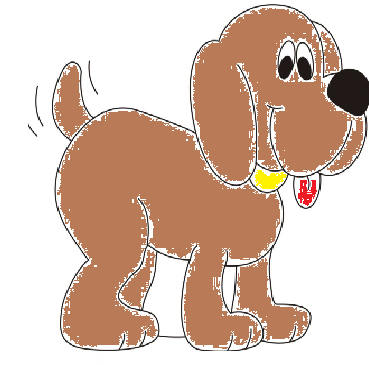 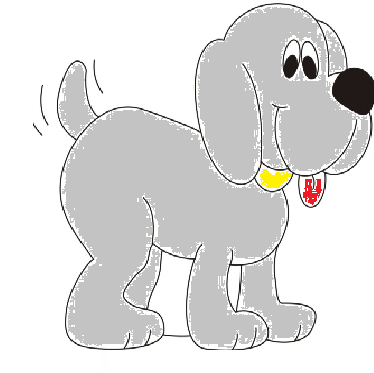 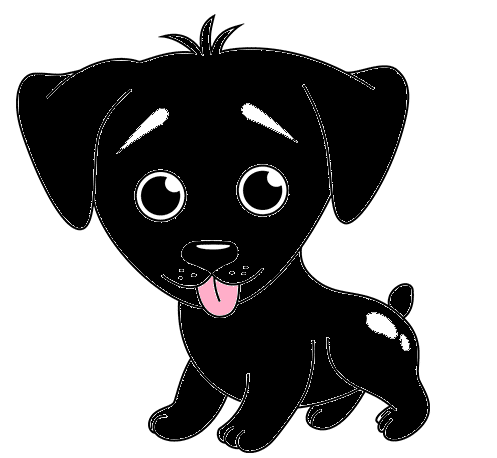 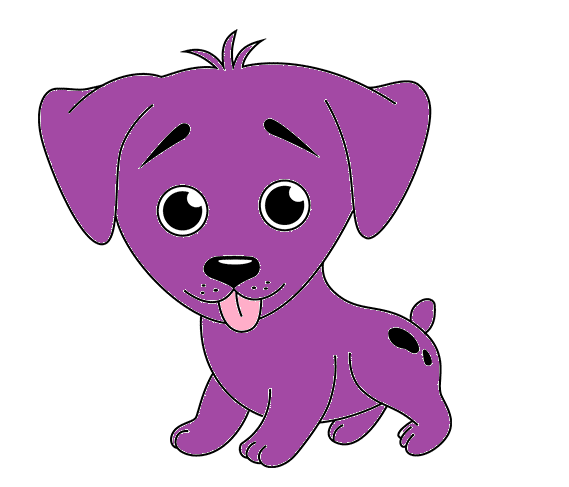 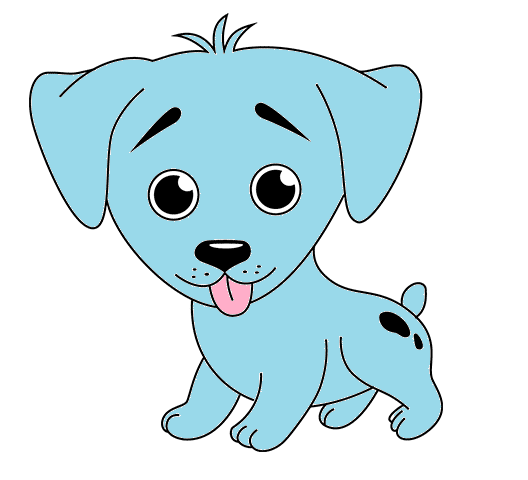 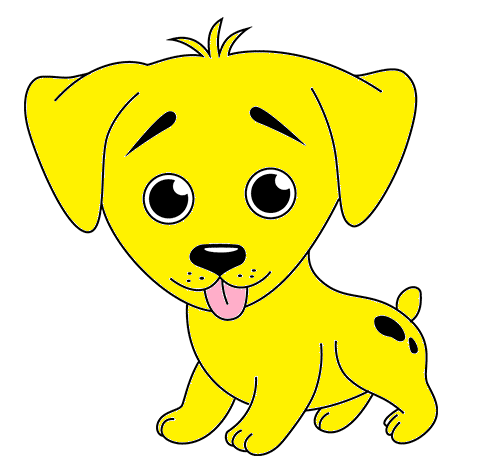 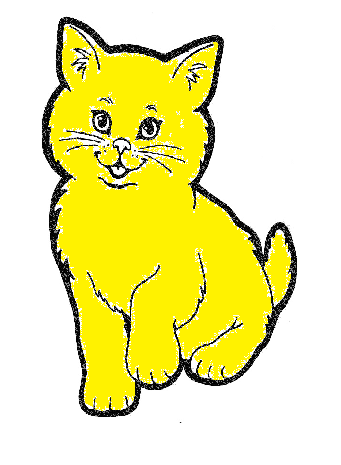 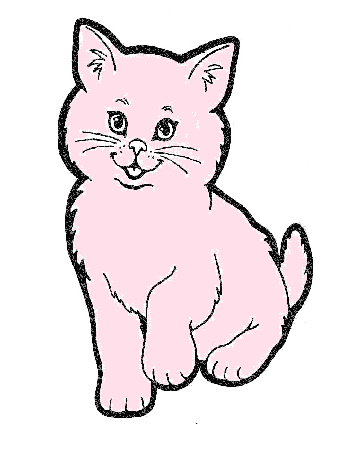 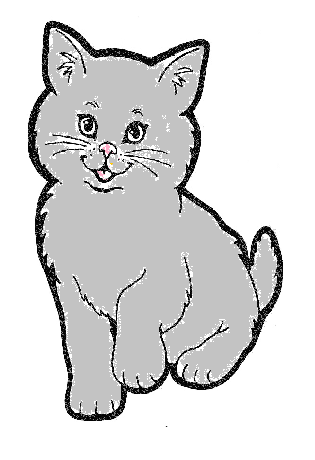 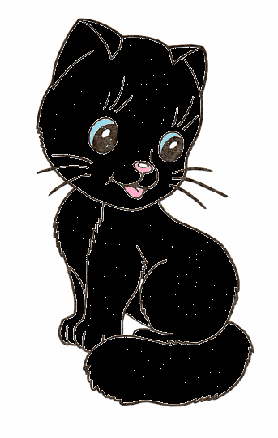 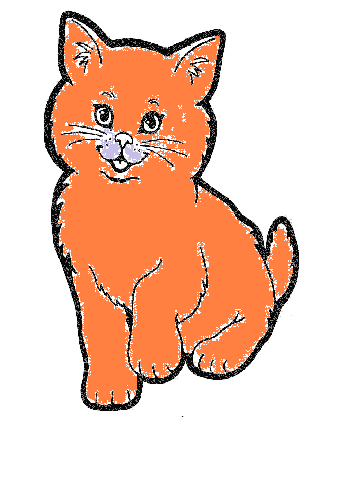 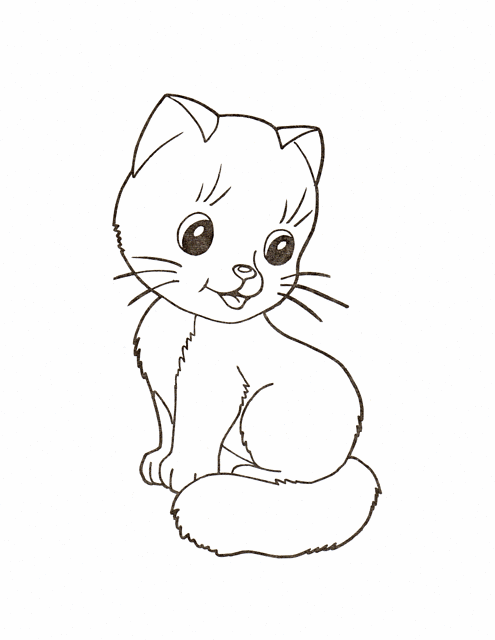 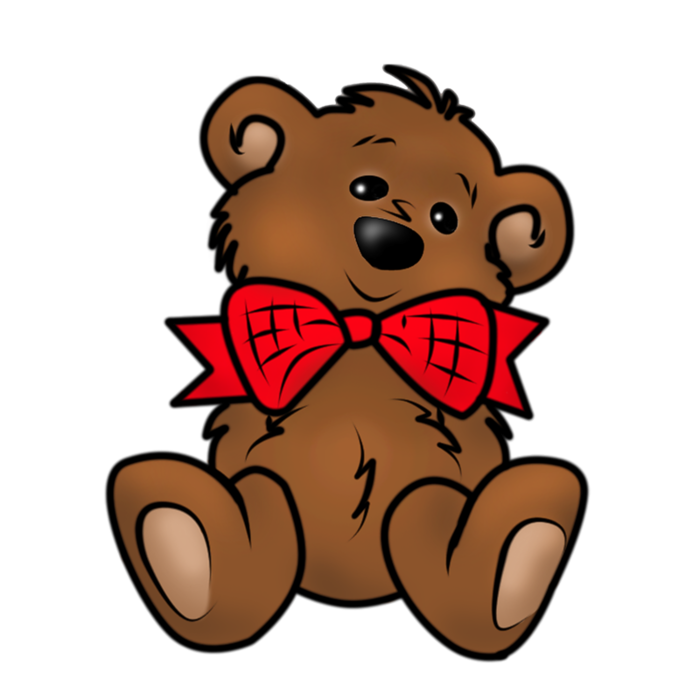 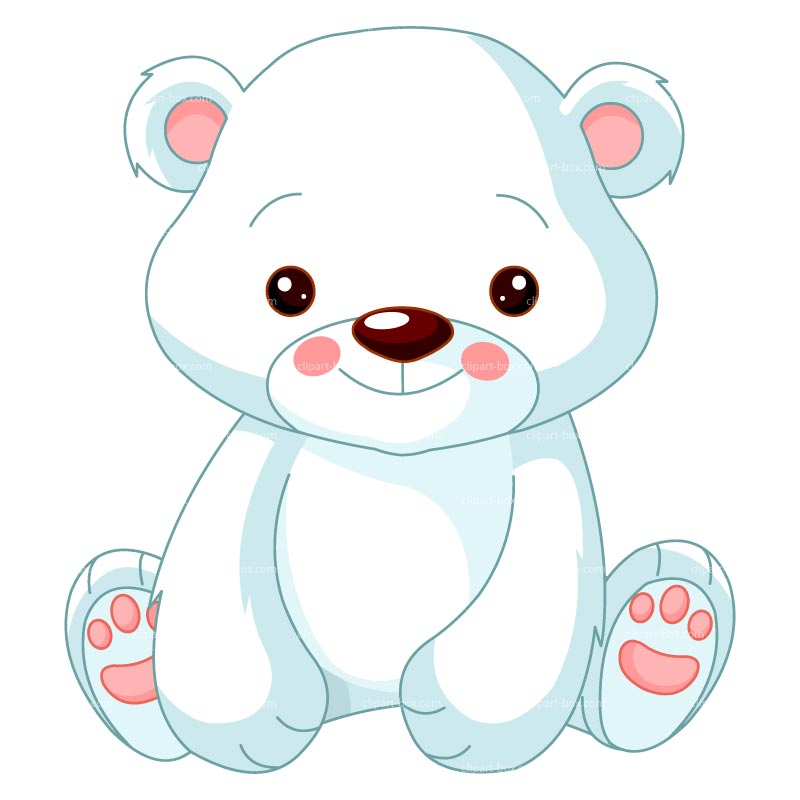 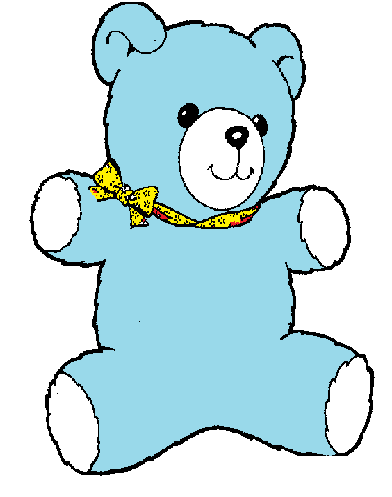 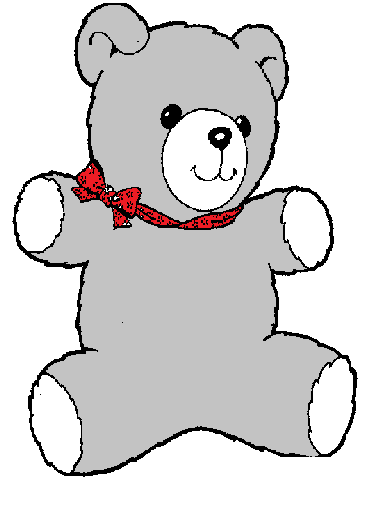 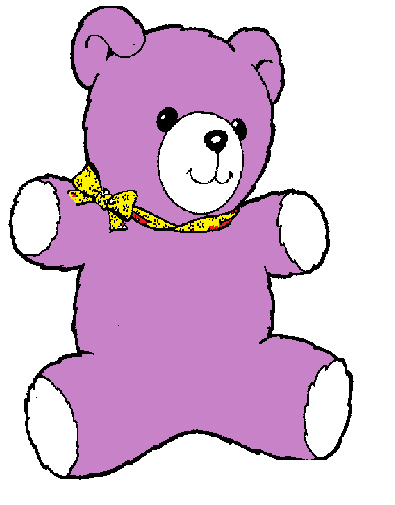 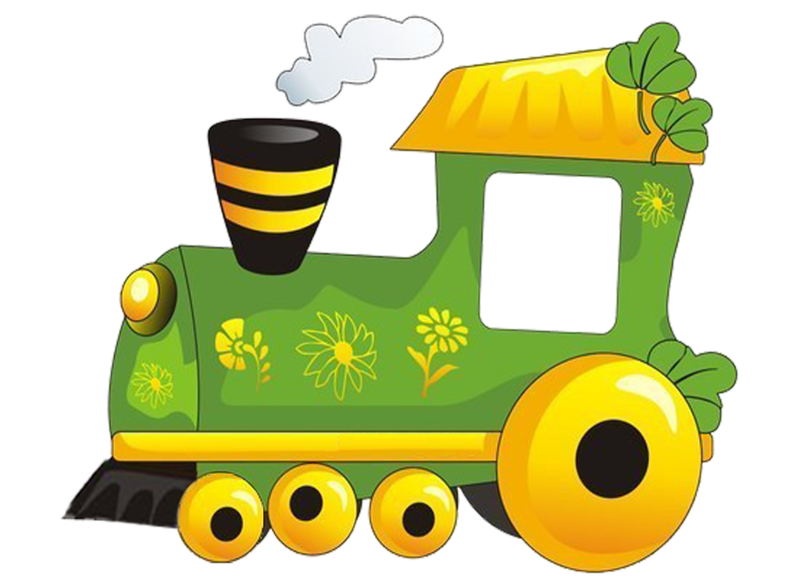 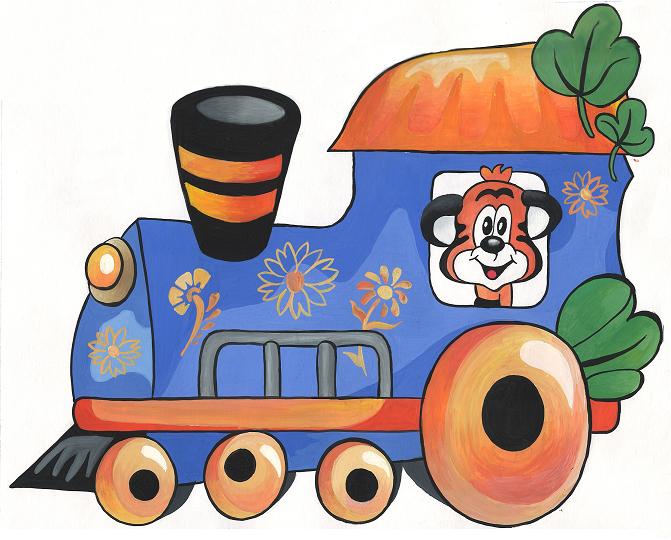 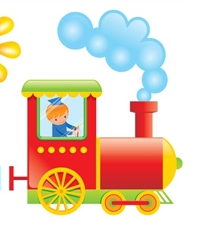 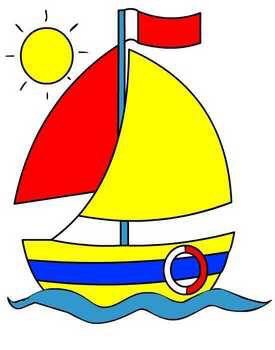 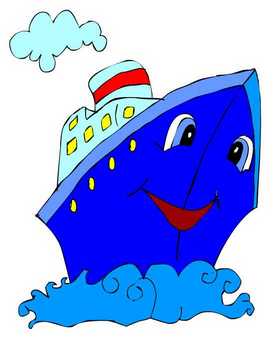 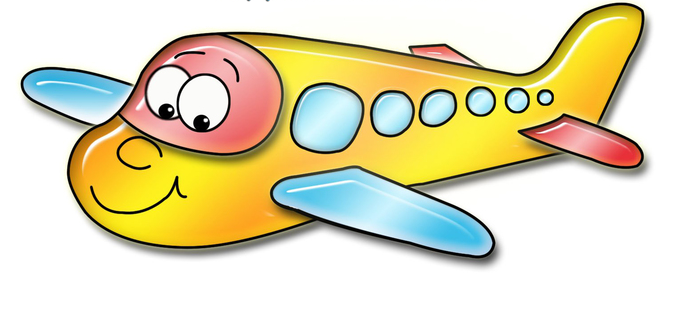 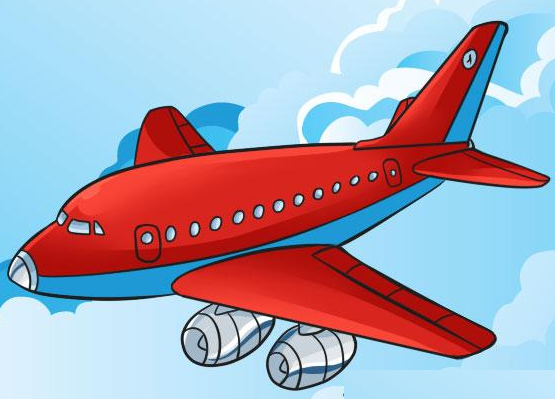 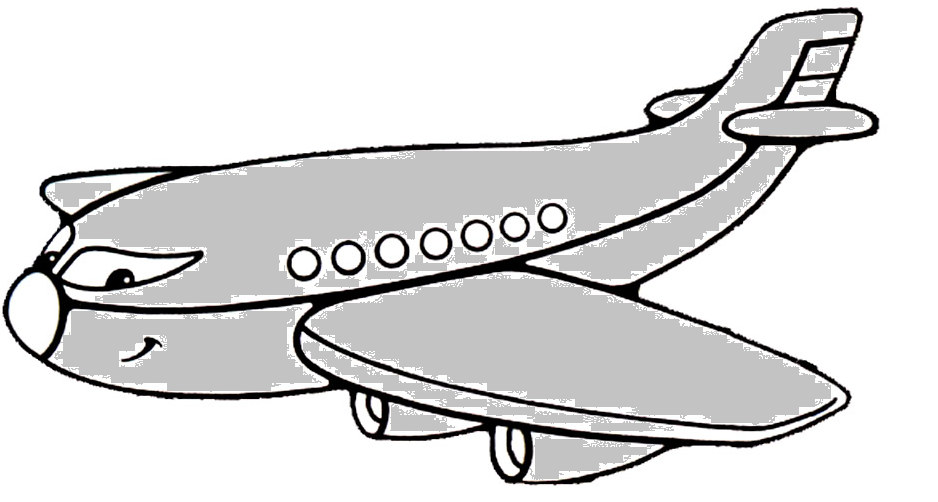 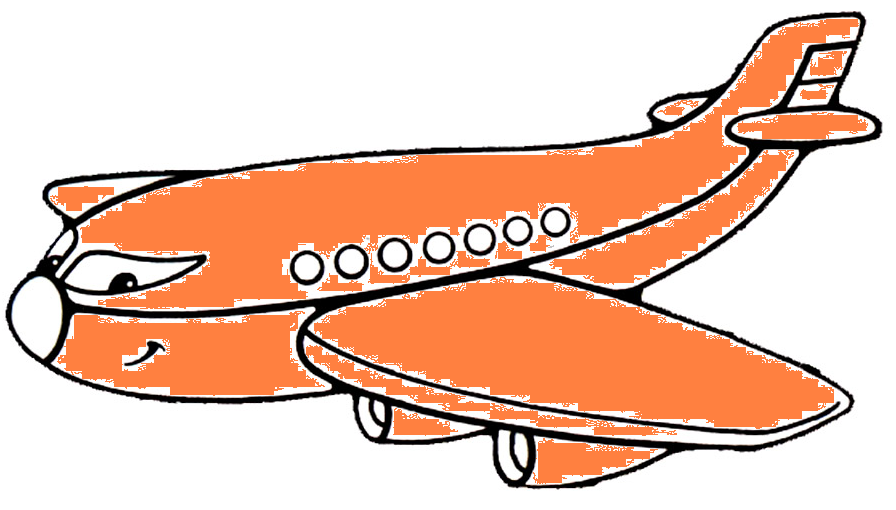 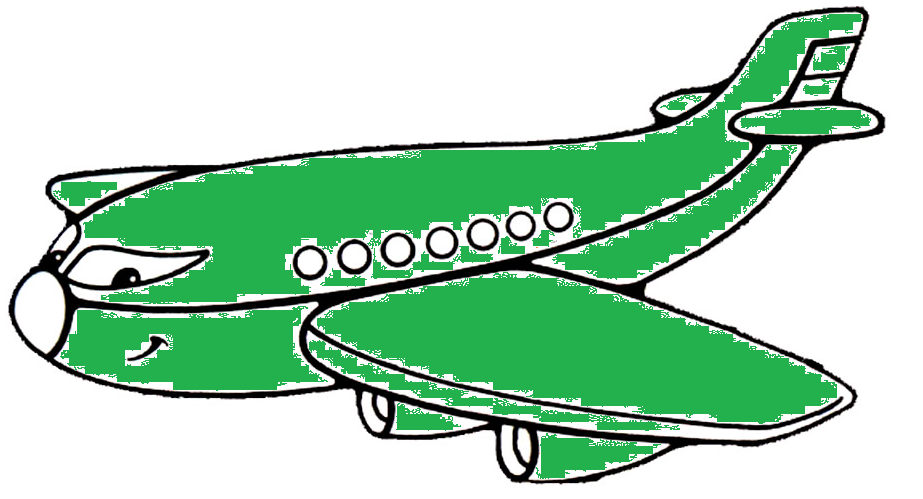 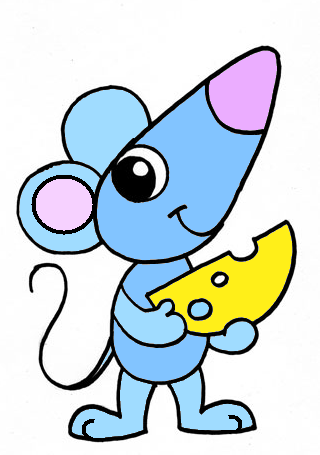 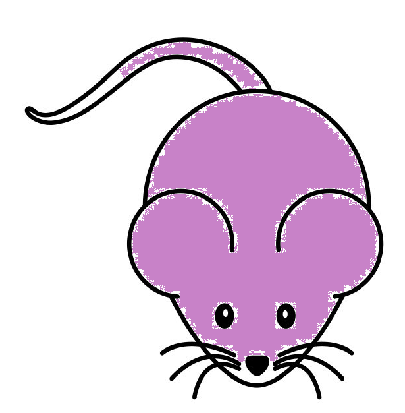 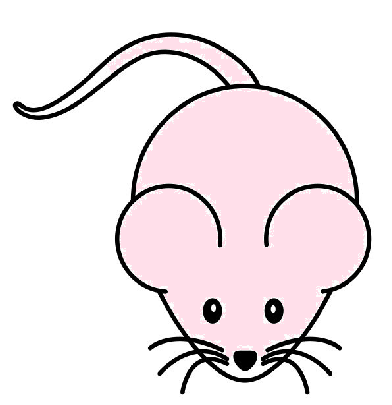